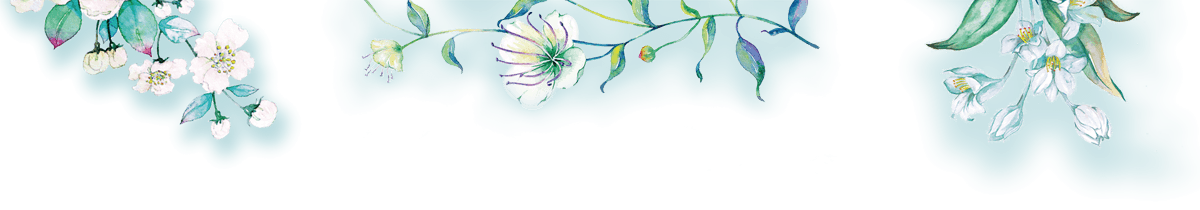 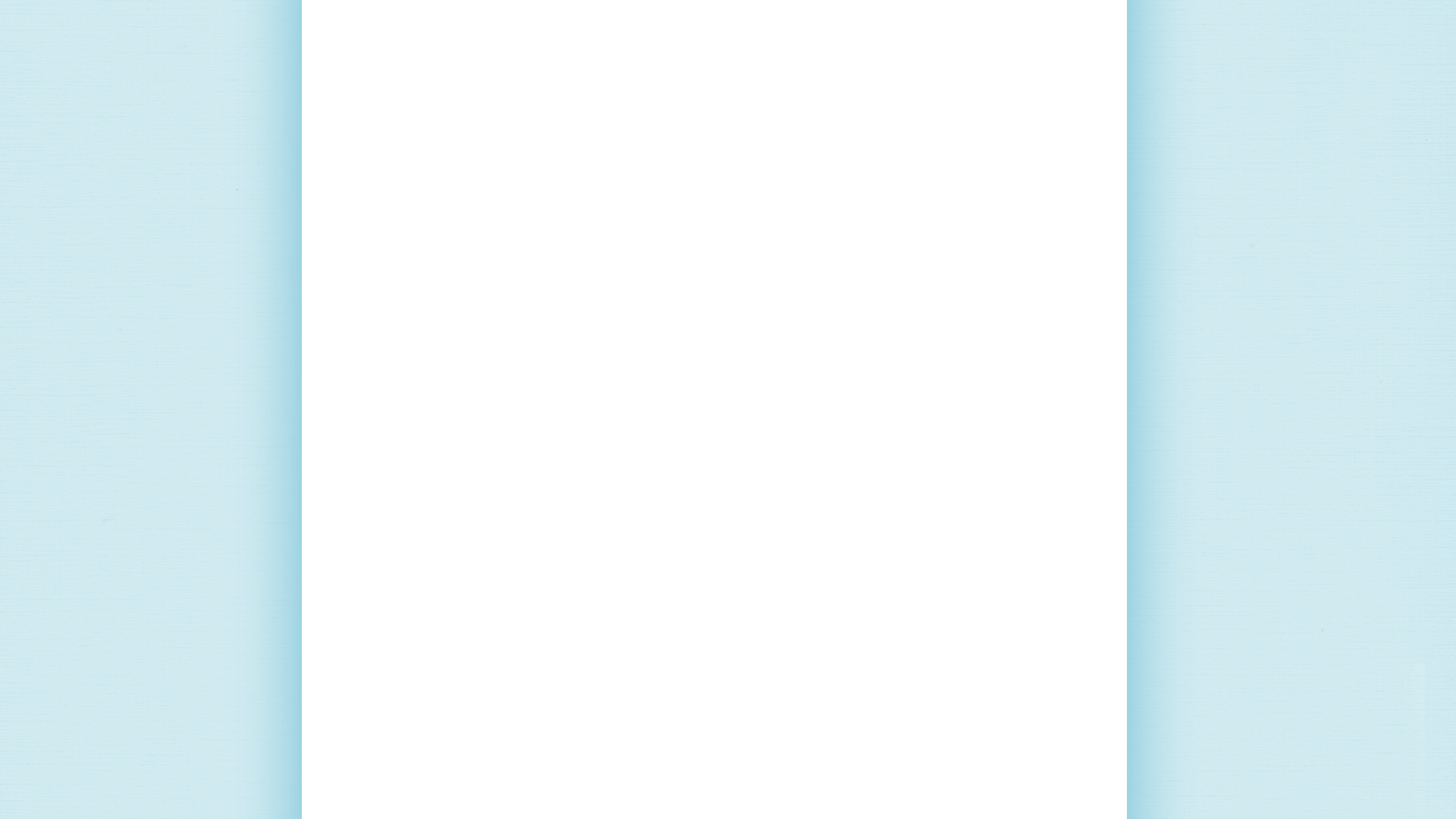 MEETING LOVE MEETS YOU
遇
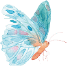 爱
遇/见/最/美/自/己
见
情
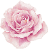 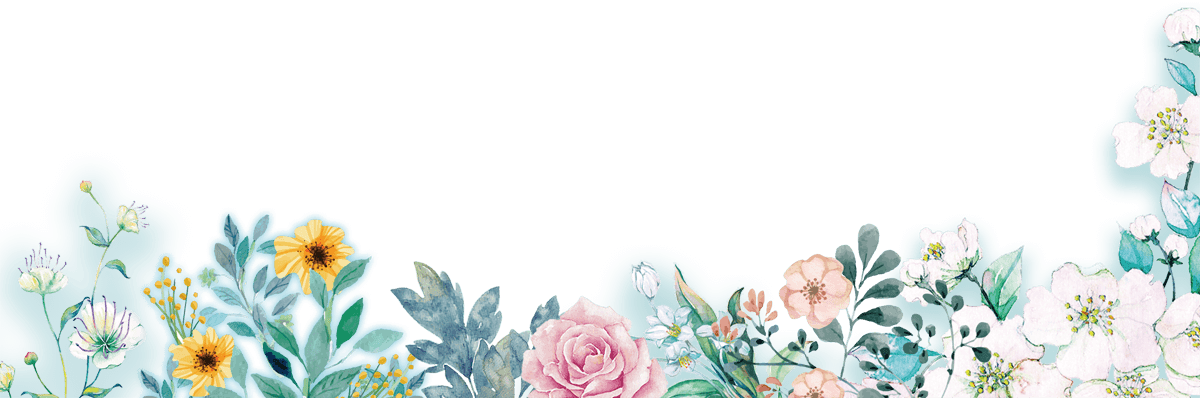 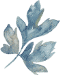 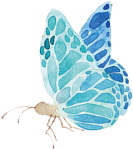 新郎：优品PPT
     新娘：YPPPT
For the benefit of you, ypppt Network and the original creator, please do not copy , disseminate For the benefit of you
https://www.ypppt.com/
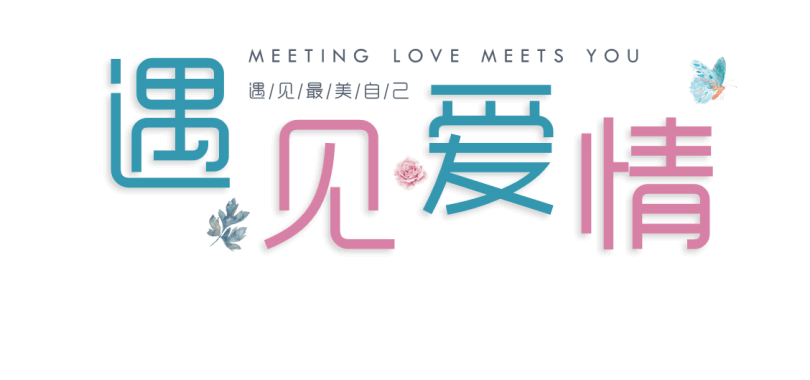 感谢缘分让我们相识、相知、相爱、并最终走到一起，无论美与丑、无论贫穷与富有，无论健康与疾病，只和你，现在和永远直到白头偕老
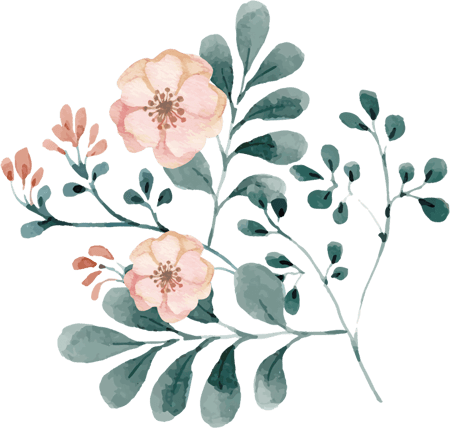 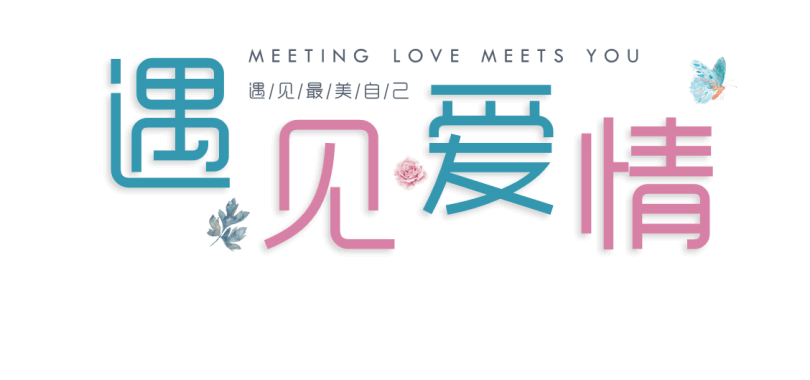 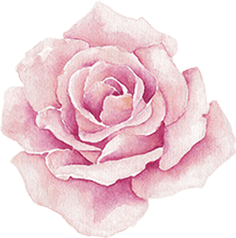 感谢缘分让我们相识、相知、相爱、并最终走到一起，无论美与丑、无论贫穷与富有，无论健康与疾病，只和你，现在和永远直到白头偕老
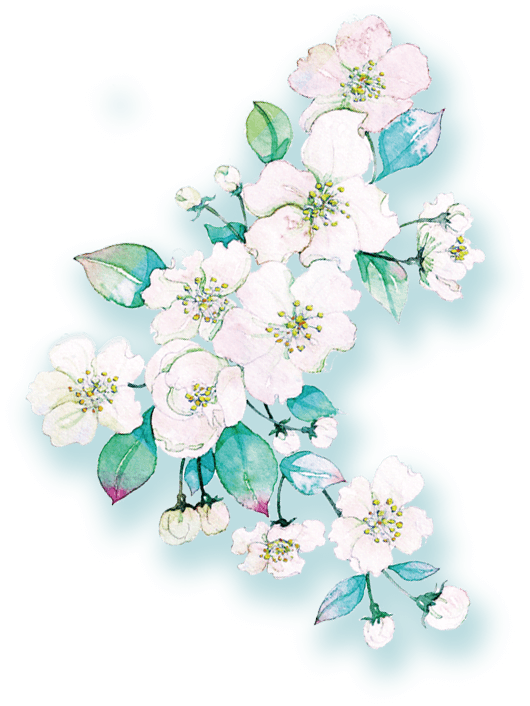 感谢缘分让我们相识、相知、相爱、并最终走到一起，无论美与丑、无论贫穷与富有，无论健康与疾病，只和你，现在和永远直到白头偕老
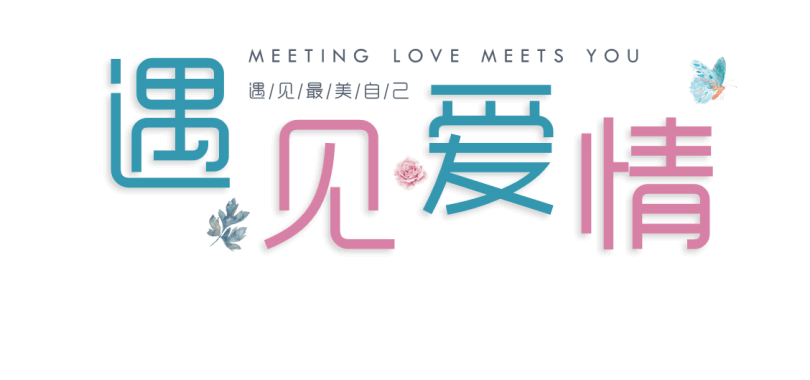 感谢缘分让我们相识、相知、相爱、并最终走到一起，无论美与丑、无论贫穷与富有，无论健康与疾病，只和你，现在和永远直到白头偕老
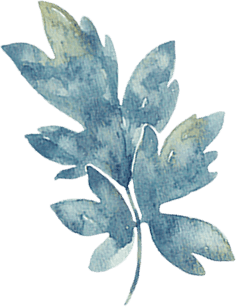 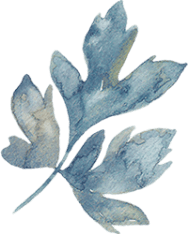 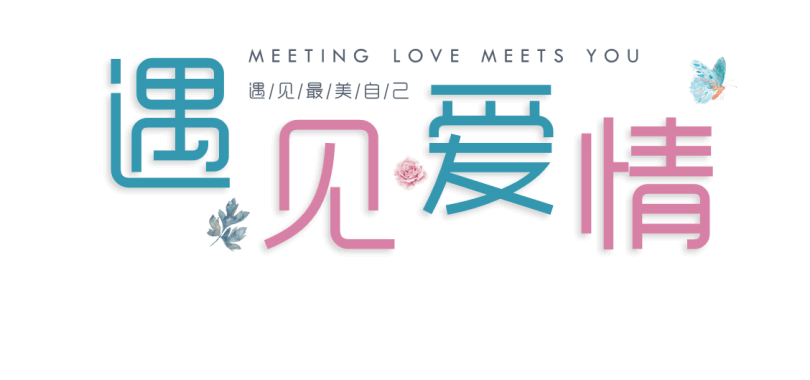 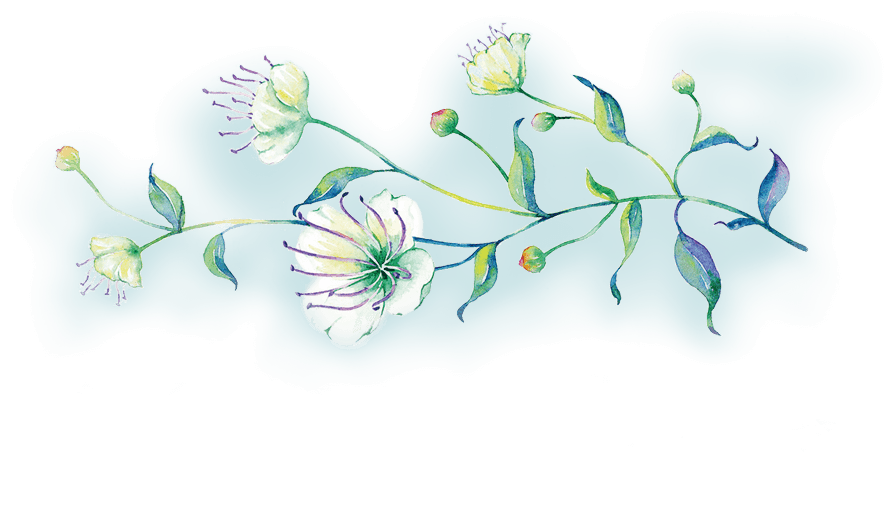 感谢缘分让我们相识、相知、相爱、并最终走到一起，无论美与丑、无论贫穷与富有，无论健康与疾病，只和你，现在和永远直到白头偕老
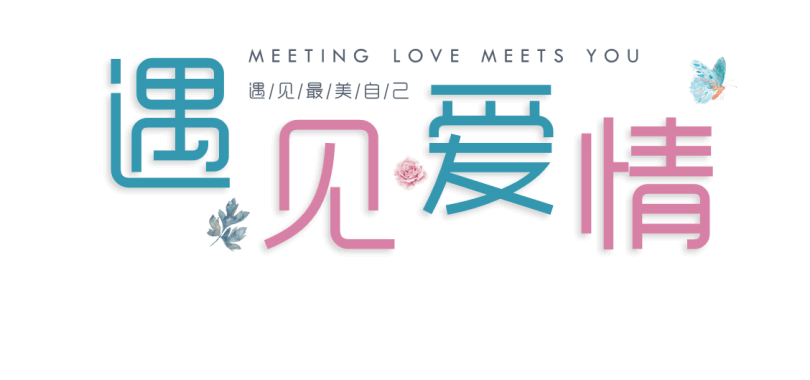 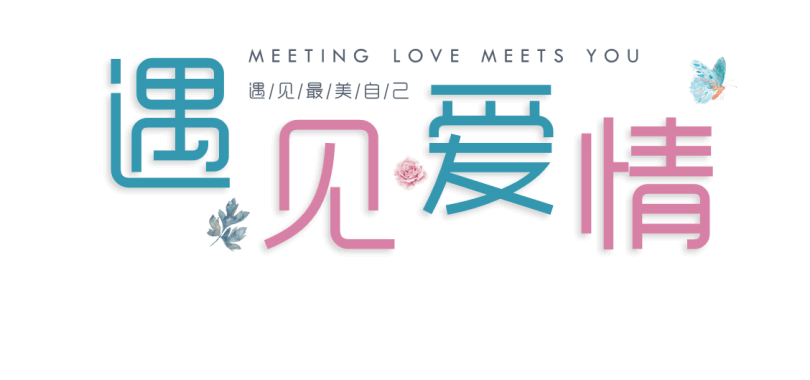 感谢缘分让我们相识、相知、相爱、并最终走到一起，无论美与丑、无论贫穷与富有，无论健康与疾病，只和你，现在和永远直到白头偕老
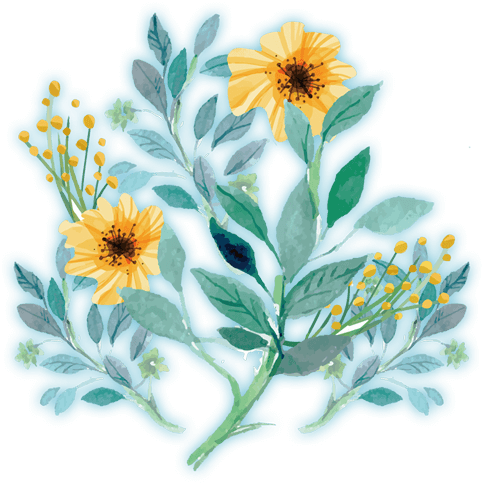 感谢缘分让我们相识、相知、相爱、并最终走到一起，无论美与丑、无论贫穷与富有，无论健康与疾病，只和你，现在和永远直到白头偕老
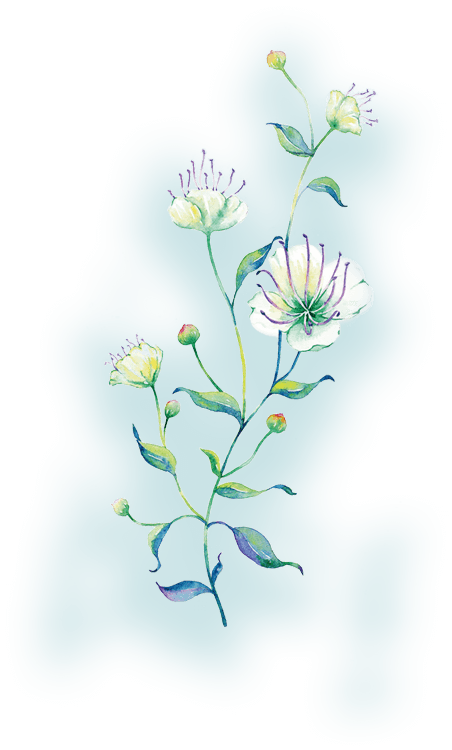 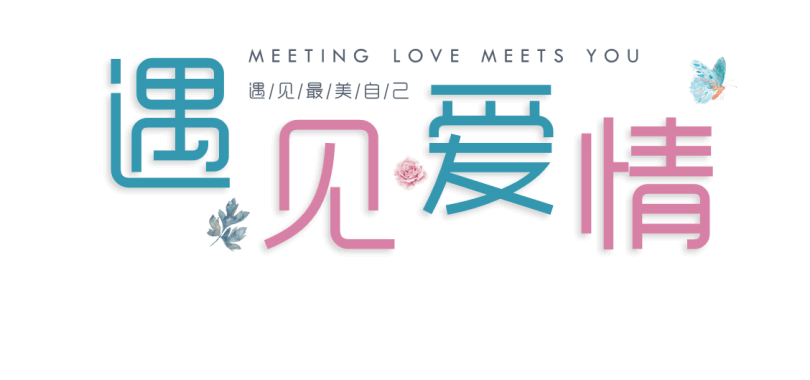 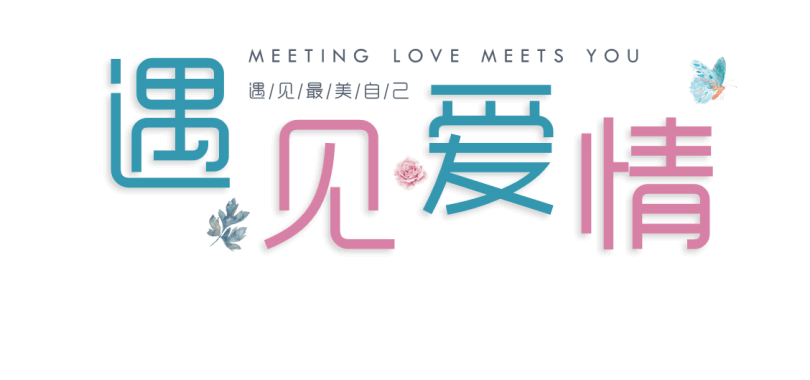 感谢缘分让我们相识、相知、相爱、并最终走到一起，无论美与丑、无论贫穷与富有，无论健康与疾病，只和你，现在和永远直到白头偕老
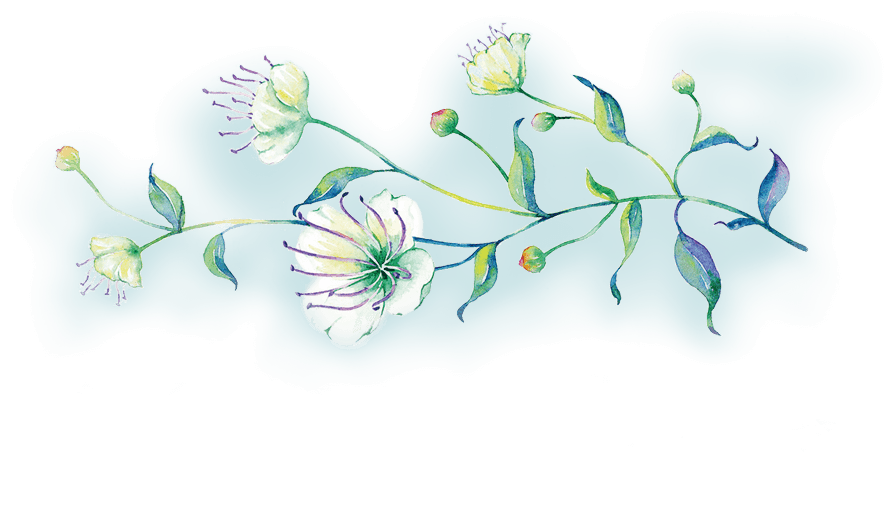 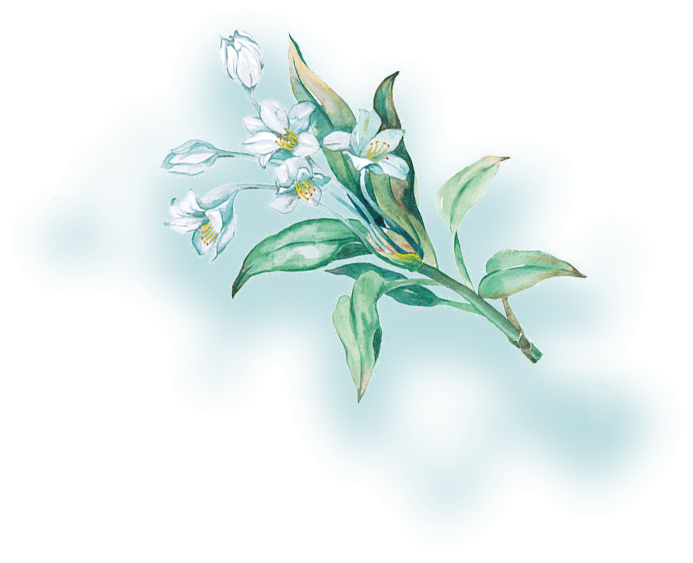 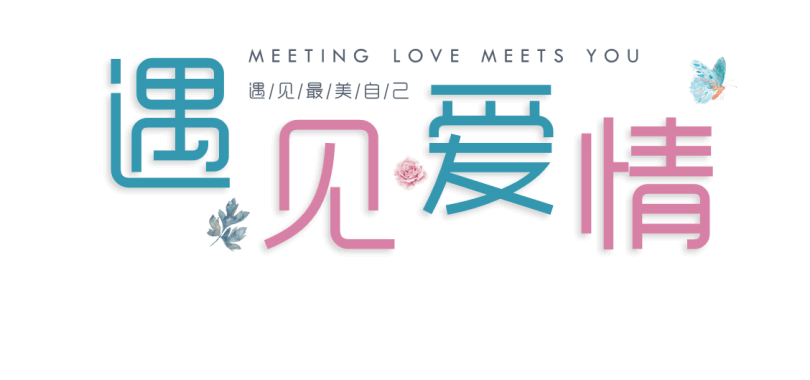 感谢缘分让我们相识、相知、相爱、并最终走到一起，无论美与丑、无论贫穷与富有，无论健康与疾病，只和你，现在和永远直到白头偕老
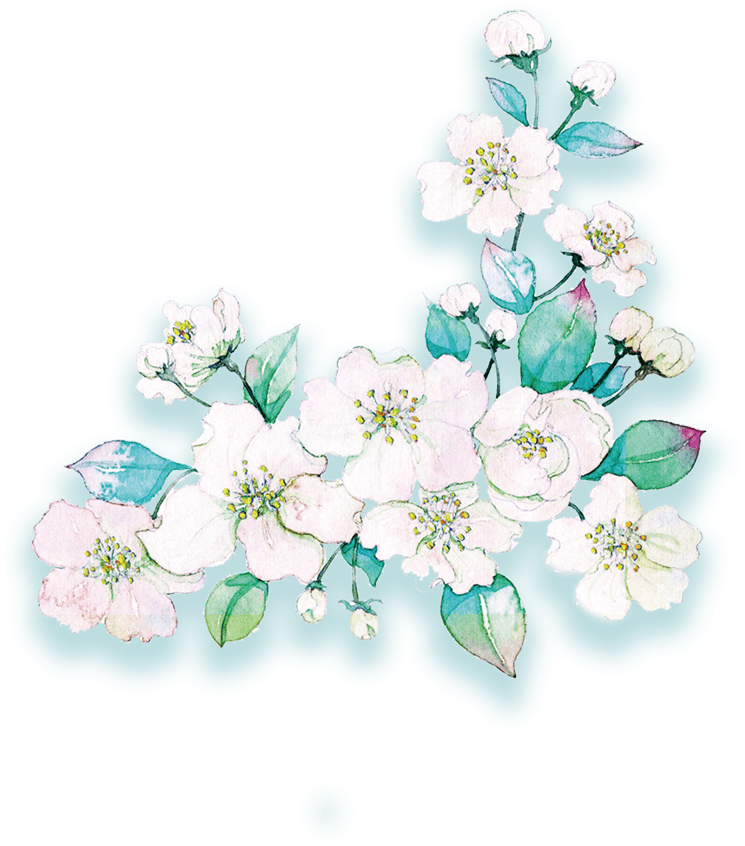 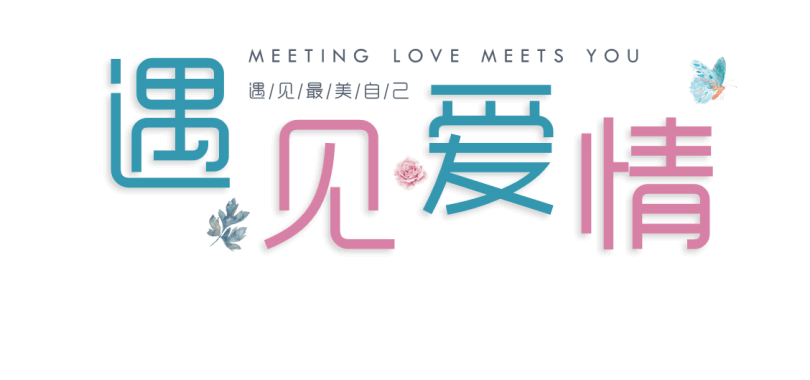 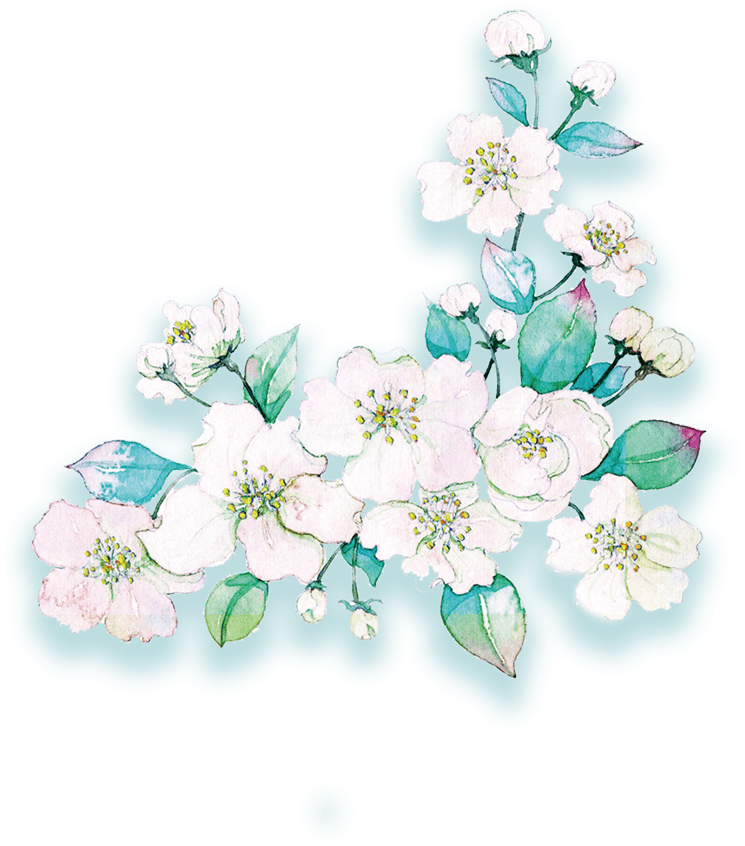 感谢缘分让我们相识、相知、相爱、并最终走到一起，无论美与丑、无论贫穷与富有，无论健康与疾病，只和你，现在和永远直到白头偕老
PPT模板 http://www.ypppt.com/moban/
[Speaker Notes: https://www.ypppt.com/]
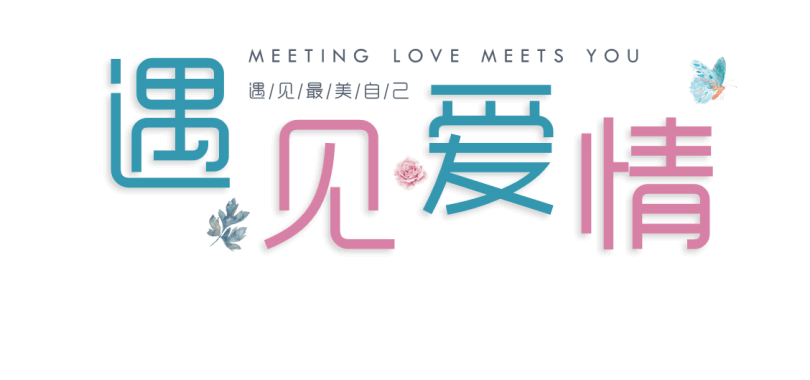 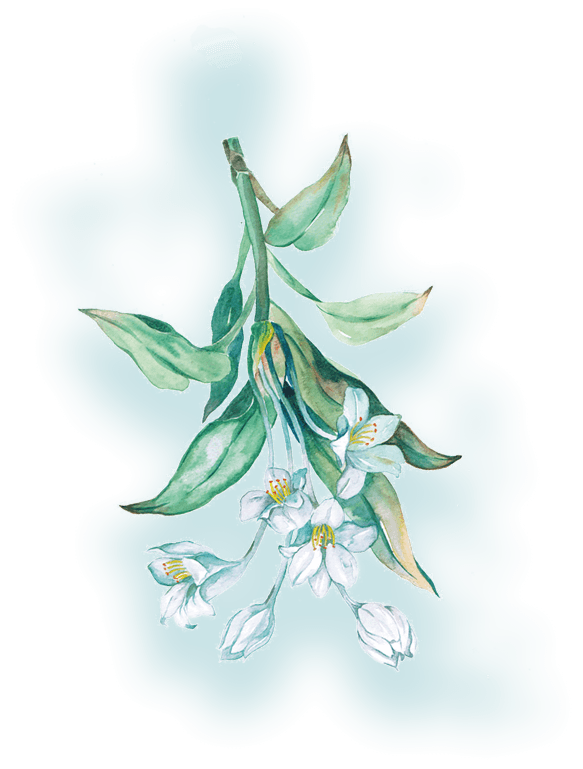 感谢缘分让我们相识、相知、相爱、并最终走到一起，无论美与丑、无论贫穷与富有，无论健康与疾病，只和你，现在和永远直到白头偕老
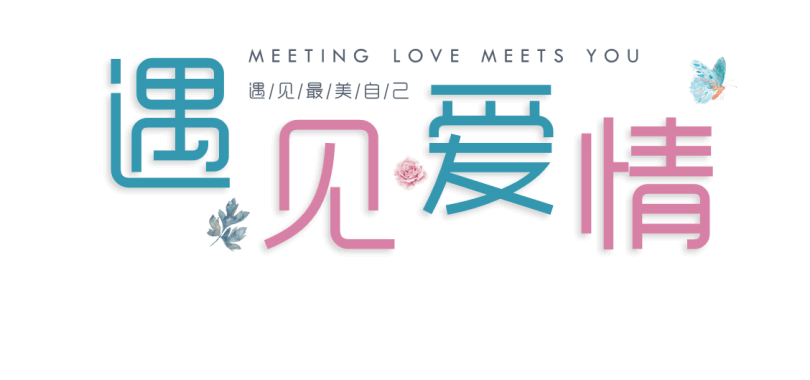 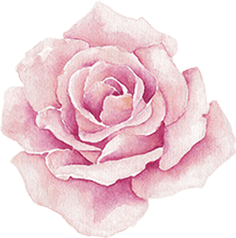 感谢缘分让我们相识、相知、相爱、并最终走到一起，无论美与丑、无论贫穷与富有，无论健康与疾病，只和你，现在和永远直到白头偕老
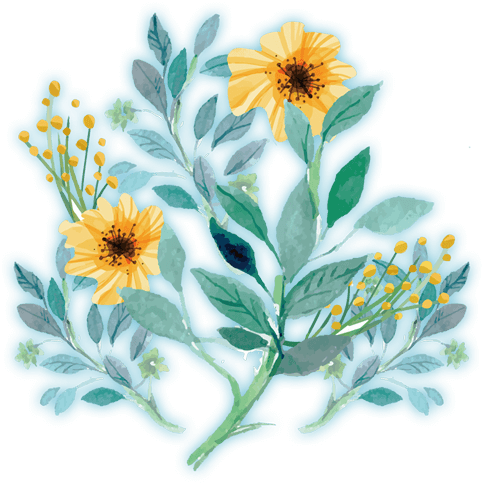 感谢缘分让我们相识、相知、相爱、并最终走到一起，无论美与丑、无论贫穷与富有，无论健康与疾病，只和你，现在和永远直到白头偕老
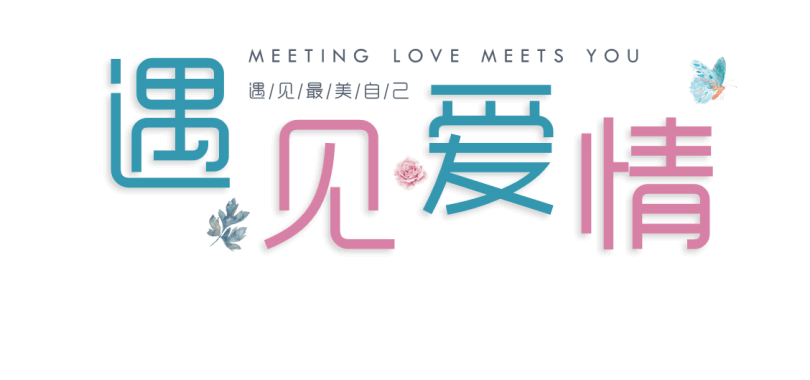 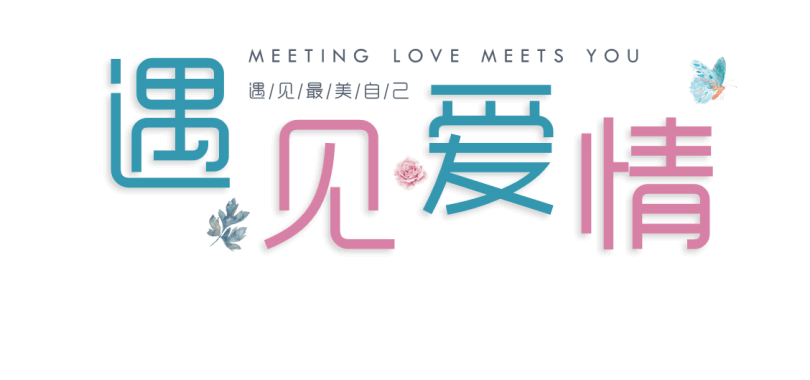 感谢缘分让我们相识、相知、相爱、并最终走到一起，无论美与丑、无论贫穷与富有，无论健康与疾病，只和你，现在和永远直到白头偕老
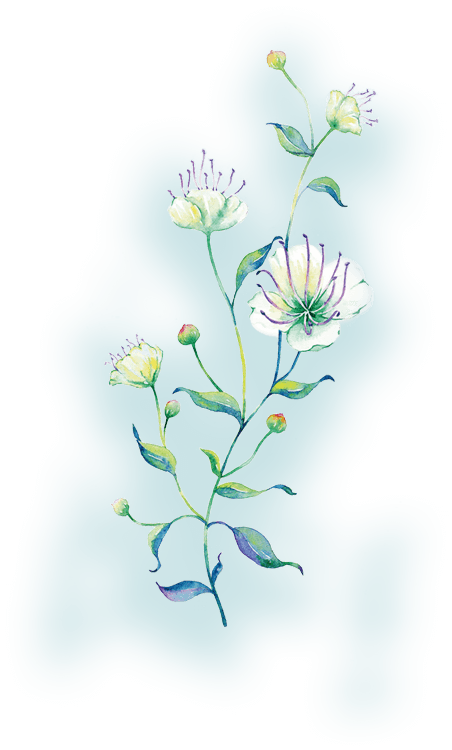 感谢缘分让我们相识、相知、相爱、并最终走到一起，无论美与丑、无论贫穷与富有，无论健康与疾病，只和你，现在和永远直到白头偕老
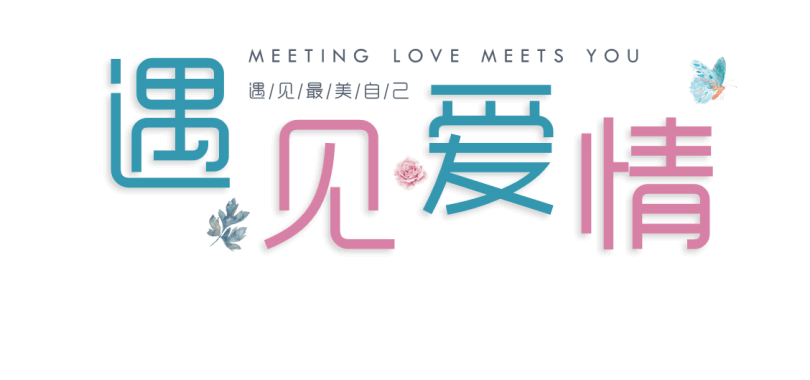 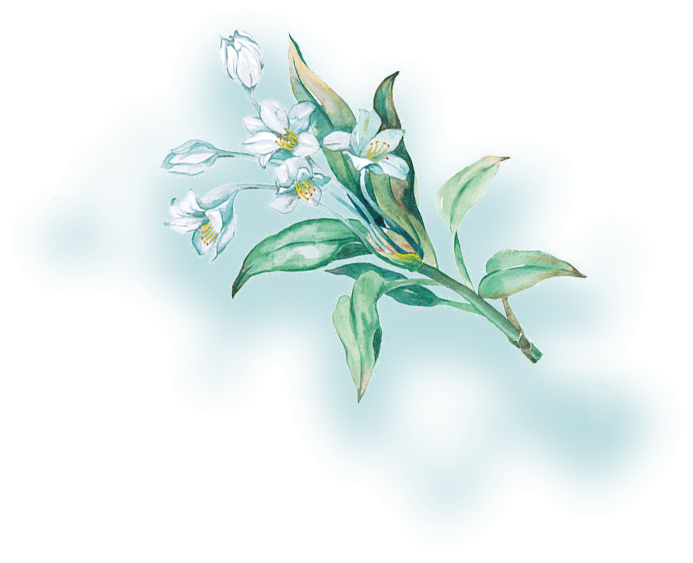 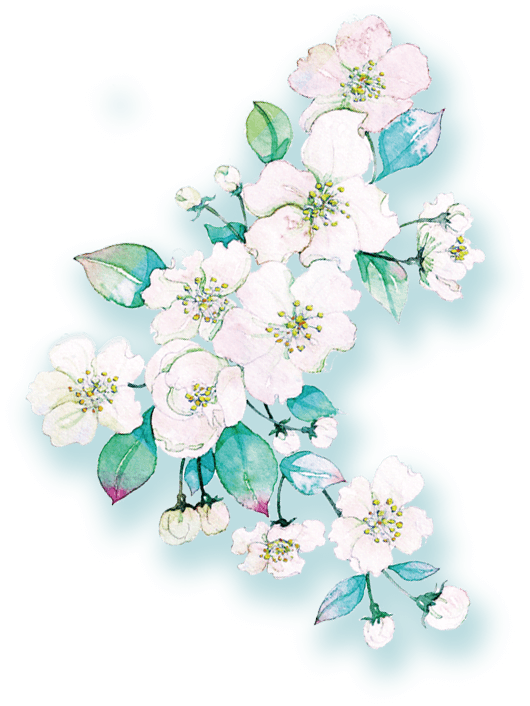 感谢缘分让我们相识、相知、相爱、并最终走到一起，无论美与丑、无论贫穷与富有，无论健康与疾病，只和你，现在和永远直到白头偕老
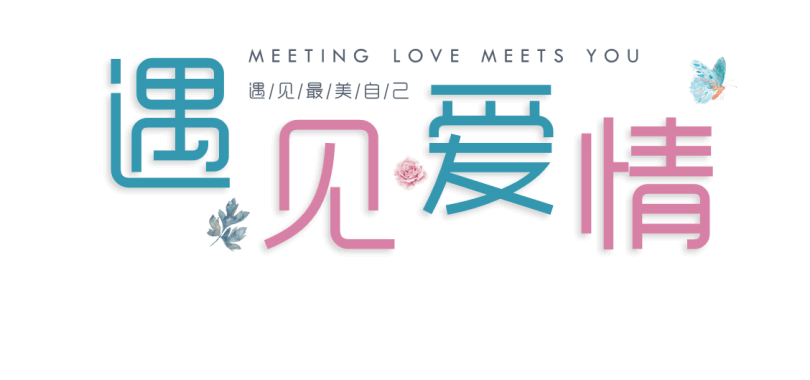 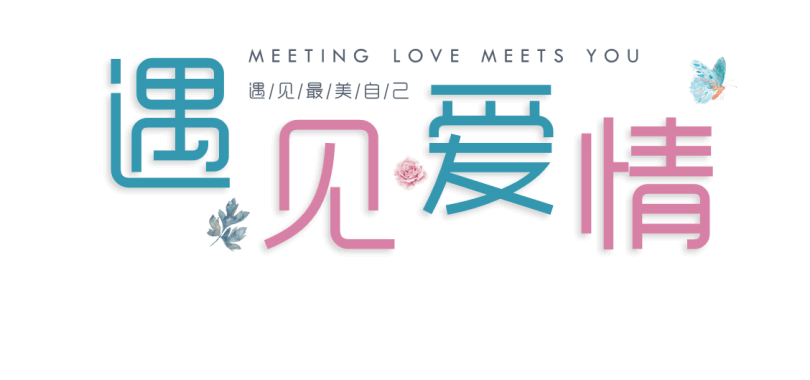 感谢缘分让我们相识、相知、相爱、并最终走到一起，无论美与丑、无论贫穷与富有，无论健康与疾病，只和你，现在和永远直到白头偕老
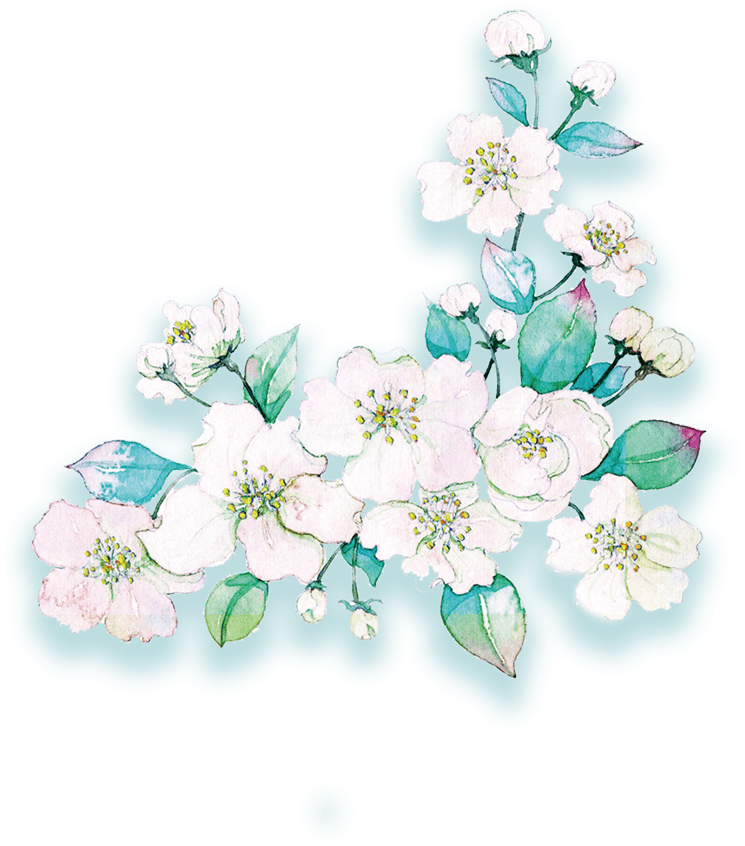 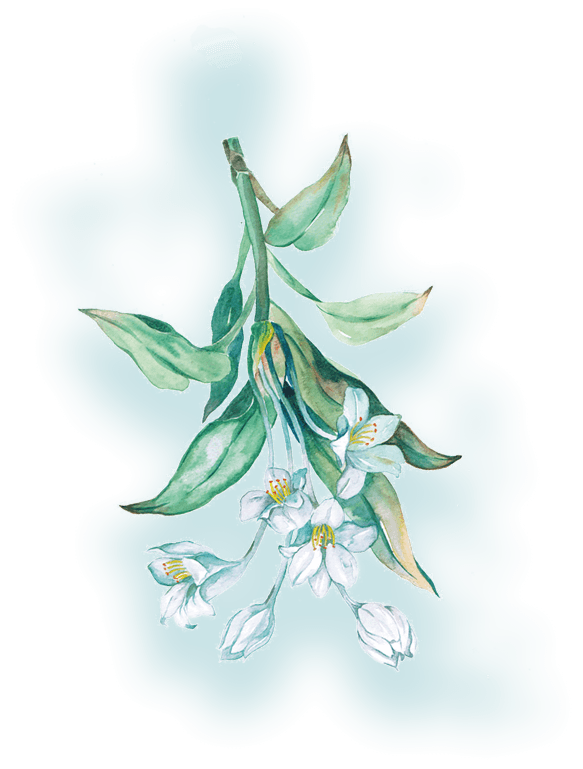 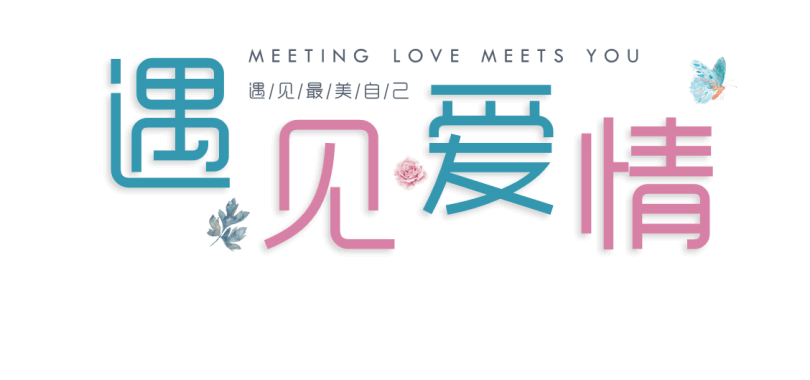 感谢缘分让我们相识、相知、相爱、并最终走到一起，无论美与丑、无论贫穷与富有，无论健康与疾病，只和你，现在和永远直到白头偕老
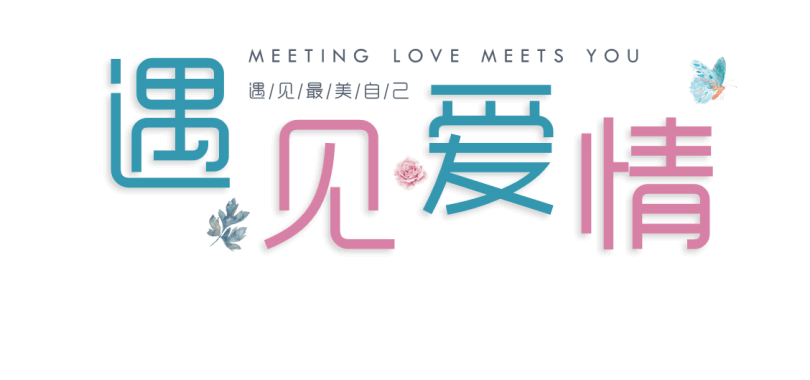 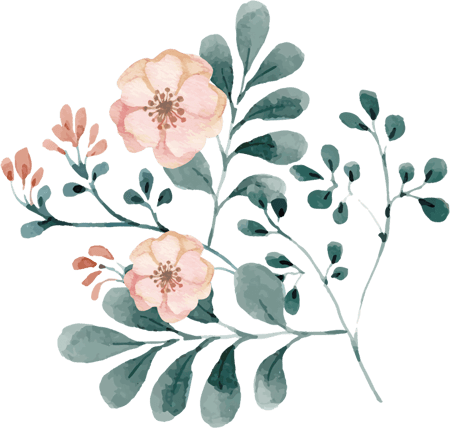 感谢缘分让我们相识、相知、相爱、并最终走到一起，无论美与丑、无论贫穷与富有，无论健康与疾病，只和你，现在和永远直到白头偕老
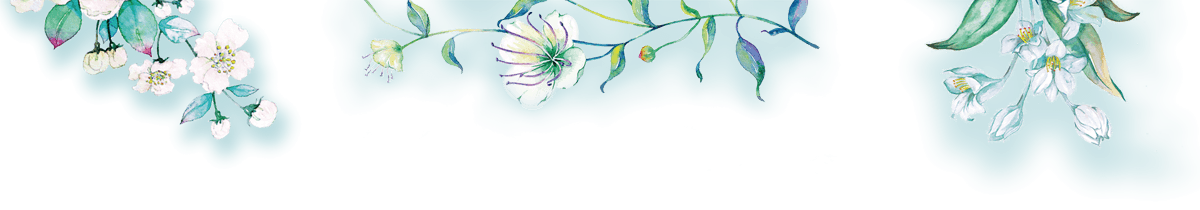 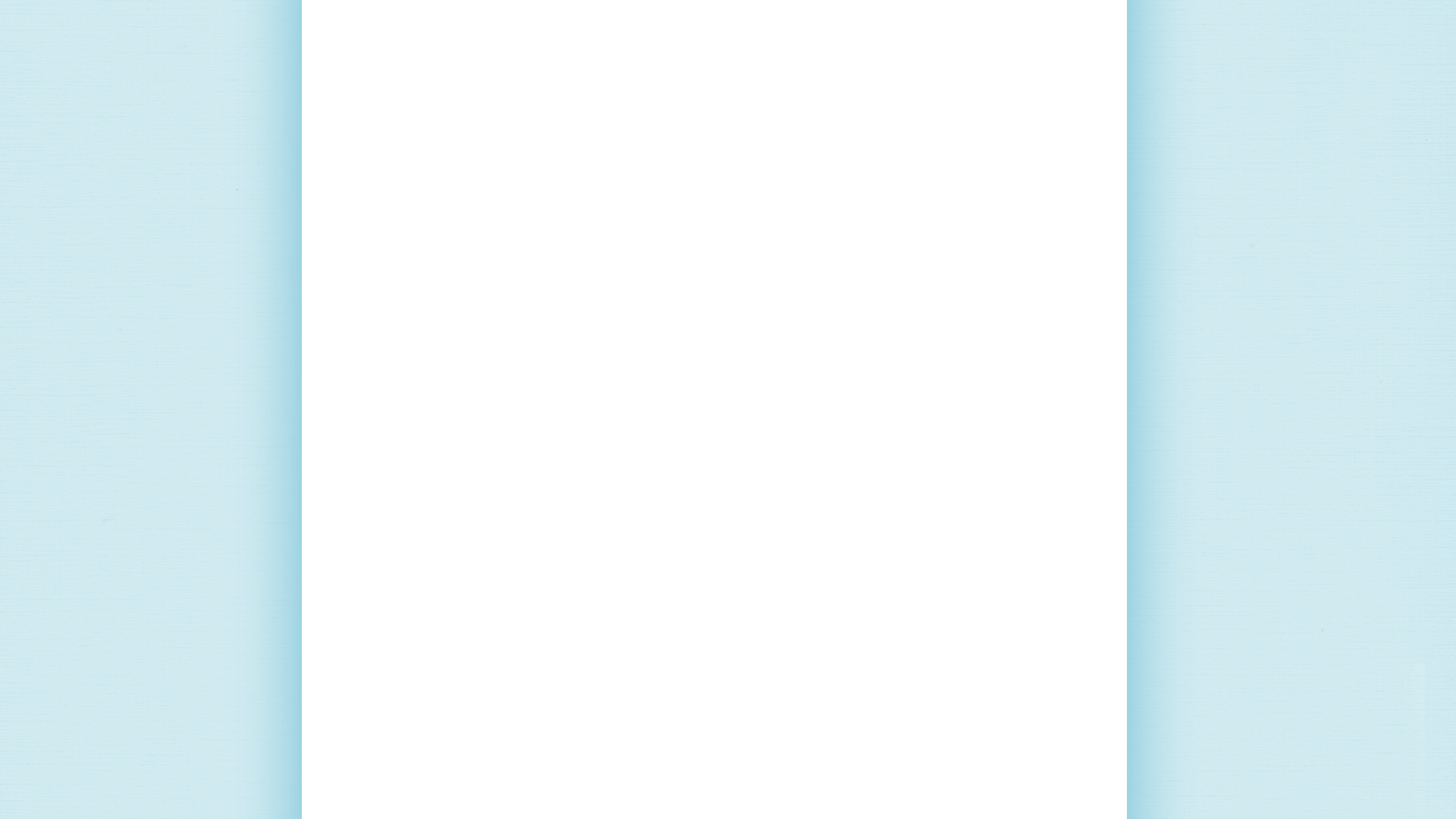 MEETING LOVE MEETS YOU
永
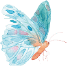 相
遇/见/最/美/自/己
生
伴
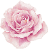 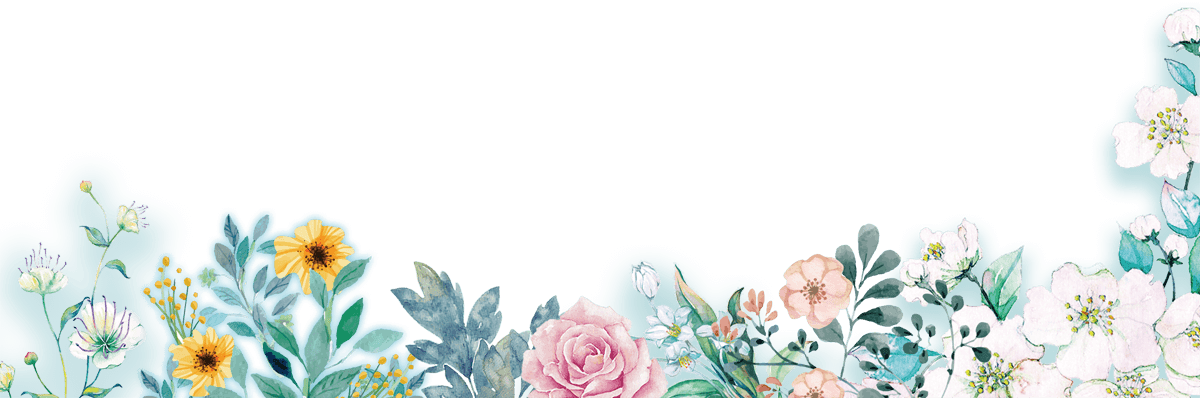 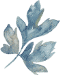 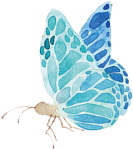 新郎：优品PPT
     新娘：ypppt
For the benefit of you , ypppt Network and the original creator, please do not copy , disseminate For the benefit of you
更多精品PPT资源尽在—优品PPT！
www.ypppt.com
PPT模板下载：www.ypppt.com/moban/         节日PPT模板：www.ypppt.com/jieri/
PPT背景图片：www.ypppt.com/beijing/          PPT图表下载：www.ypppt.com/tubiao/
PPT素材下载： www.ypppt.com/sucai/            PPT教程下载：www.ypppt.com/jiaocheng/
字体下载：www.ypppt.com/ziti/                       绘本故事PPT：www.ypppt.com/gushi/
PPT课件：www.ypppt.com/kejian/
[Speaker Notes: 模板来自于 优品PPT https://www.ypppt.com/]